Poll Question
We have some data validation strategies in place
Yes, we have efforts in place
Somewhat, we have a few in place
Not yet, we are working on it
Insert your response in the chat room.
1
Overview:Validating Required Performance Data Submitted by DOL Grantees
July 29, 2020
Today’s Moderator
Cesar Villanueva
Workforce Analyst
U. S. Department of Labor
Employment and Training Administration
3
Today’s Speakers
Toquir Ahmed
Workforce Analyst
U. S. Department of Labor
Employment and Training Administration
Christina Eckenroth
Workforce Analyst
U. S. Department of Labor
Employment and Training Administration
Robert Hoekstra
Program Analyst
U. S. Department of Labor
Employment and Training Administration
4
Today’s Objectives
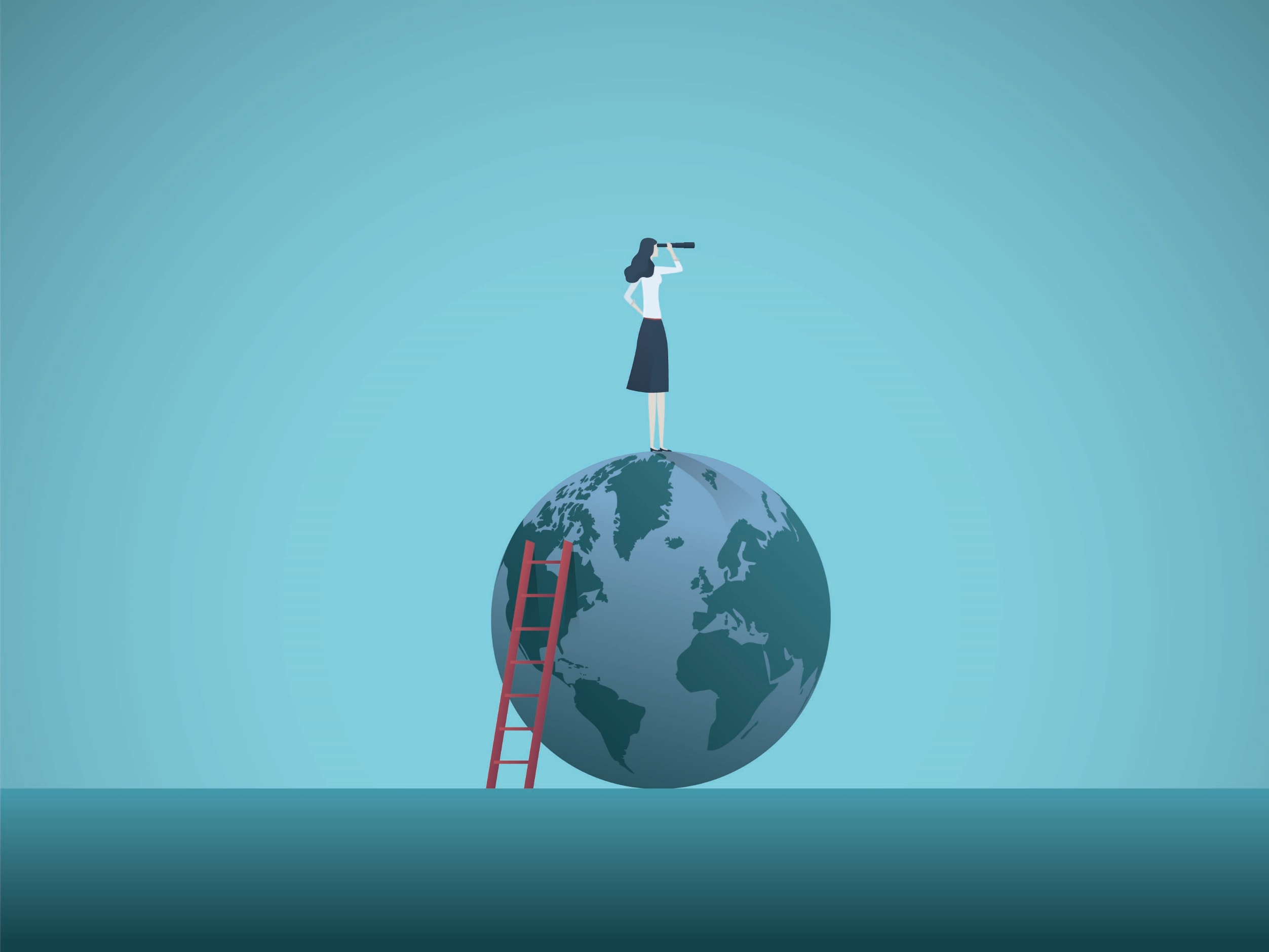 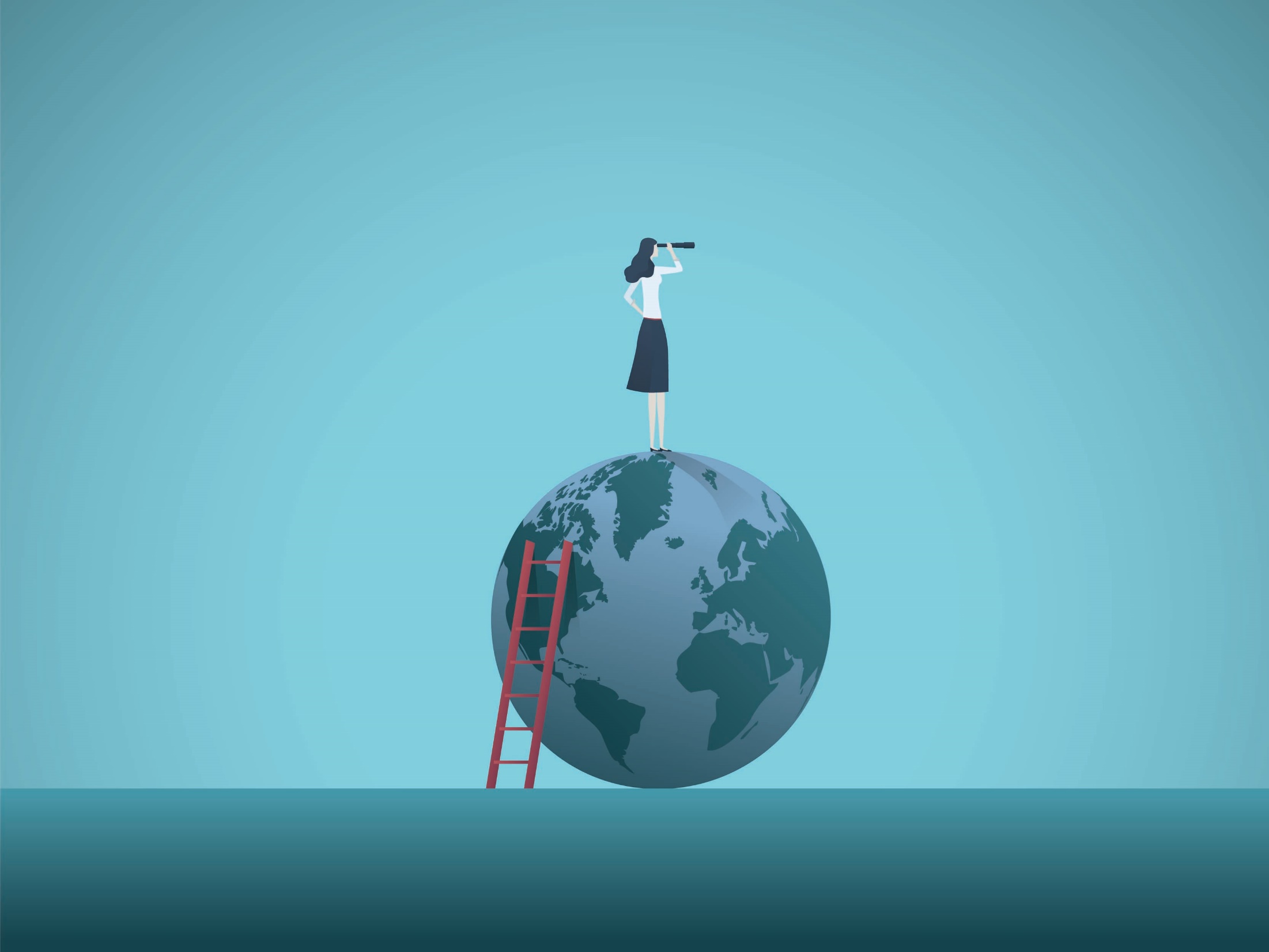 Overview
Key Points
Questions
5
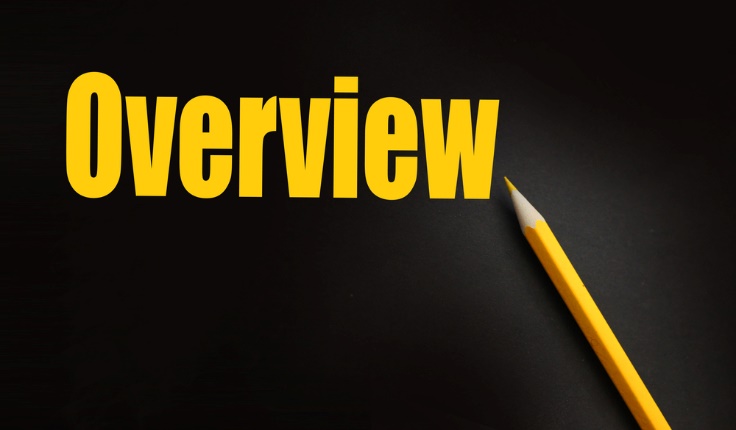 Data Validation Guidance
DOL-Specific Guidance
6
Overview – Data Validation Guidance/DOL-Specific Guidance
WIOA section 116(d)(5)
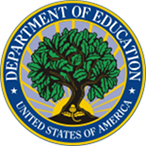 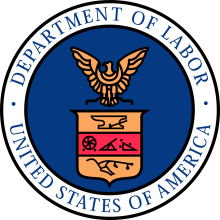 TEGL 7-18
ETA
OCTAE
RSA
TEGL 23-19
DOL-Specific Guidance
DOL Grantees Only
7
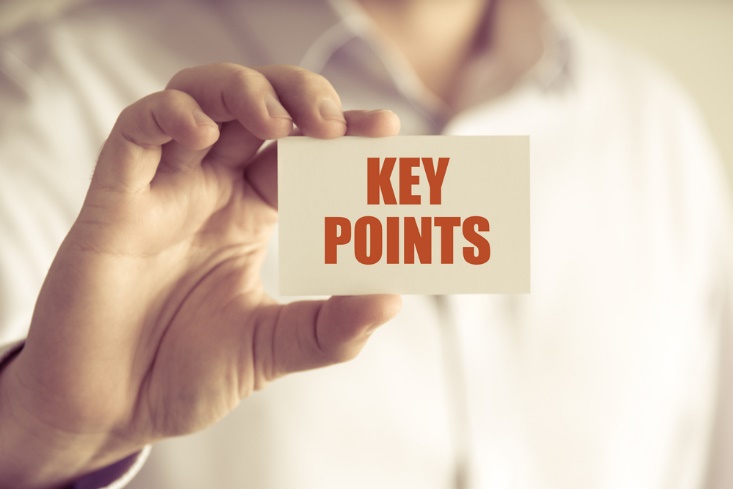 Key Points
8
Key Points - General Info
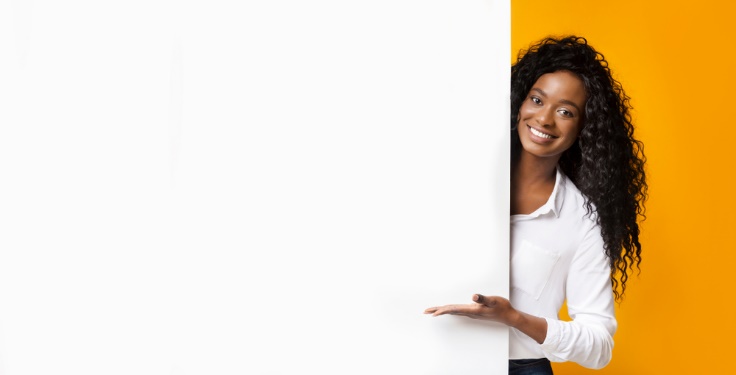 Based on TEGL 7-18: Guidance for Validating Jointly Required Performance Data Submitted under the Workforce Innovation and Opportunity Act (WIOA) (December 19, 2018) 
Addresses specifics for title I, III, and DOL programs
Encouraged for many programs
9
Key Points - Programs
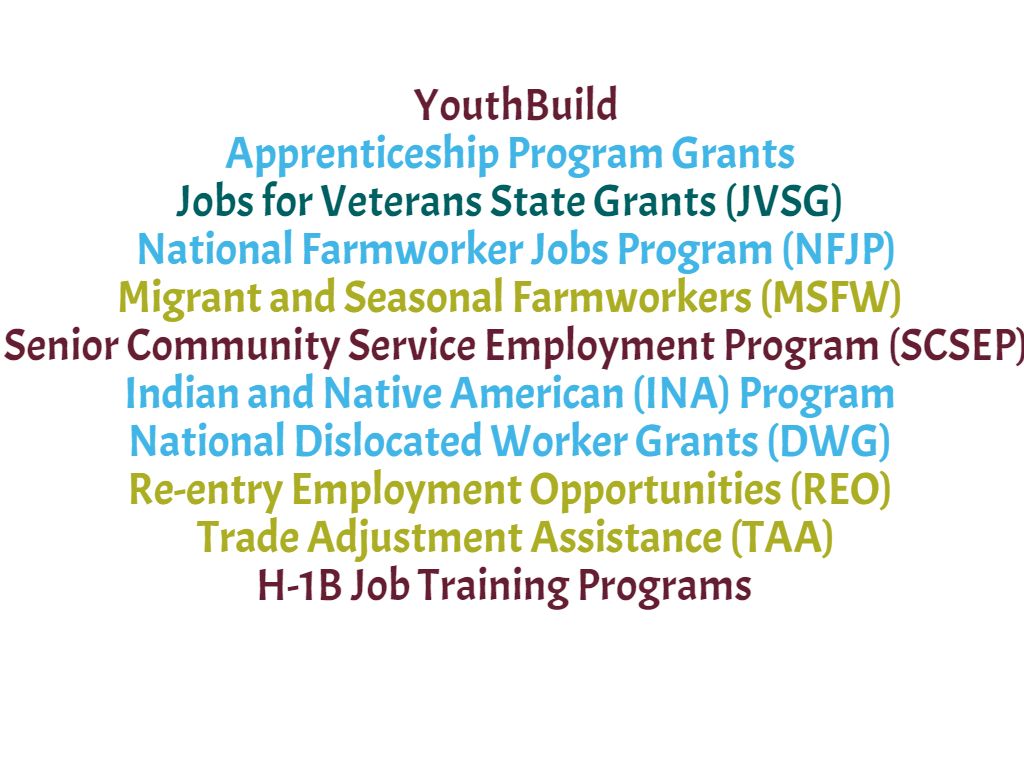 10
Key Points - Purpose of Data Validation
To verify that the performance data reported by States to the Departments are valid, accurate, reliable, and comparable across programs.
To identify anomalies in the data and resolve issues that may cause inaccurate reporting.
To outline source documentation required for common data elements.
To improve program performance accountability through the results of data validation efforts.
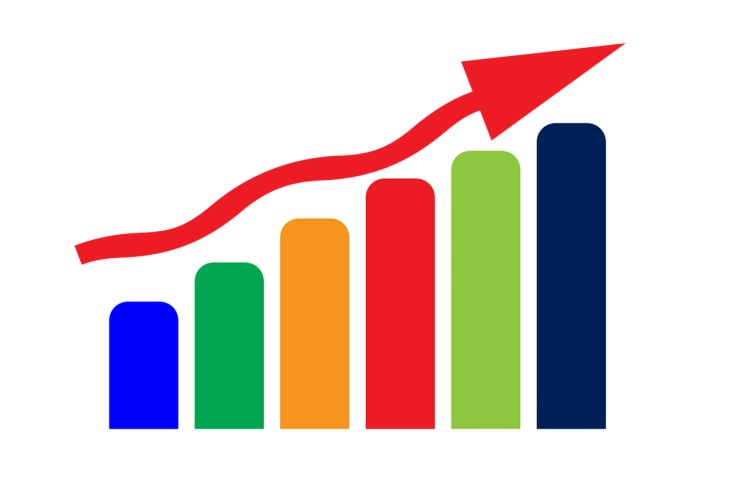 11
Key Points – DV Procedure Requirements:  Core & TAA
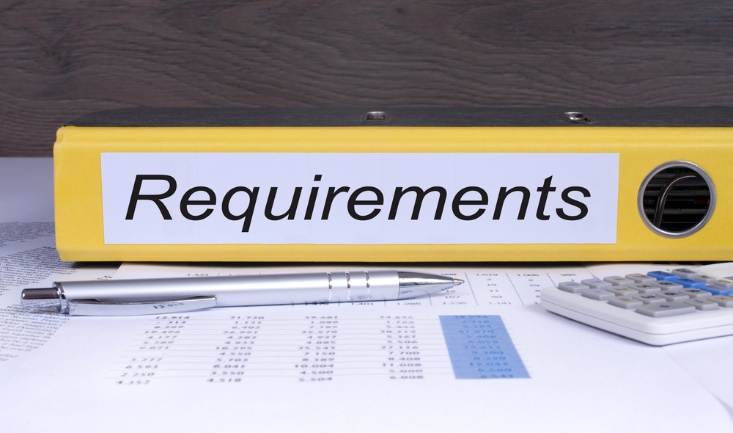 Written procedures 
Monitoring protocols, consistent with 2 CFR 200.328
Documentation 
Regular assessments of the effectiveness of the data validation process
12
Key Points – Program-Specific Instructions
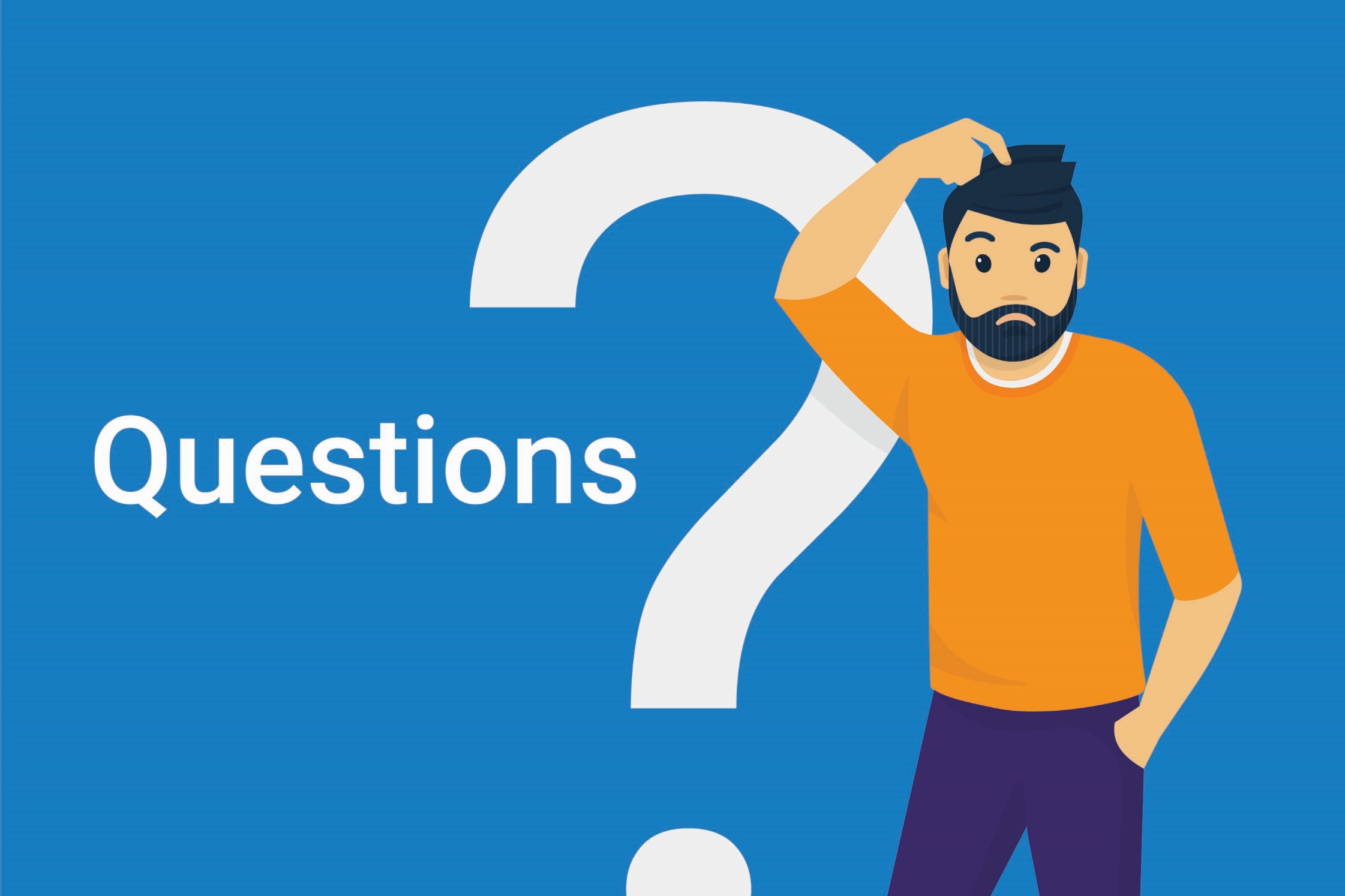 Attachment I: Program Specific Instructions
Attachment II: Source Documentation for WIOA Core/Non-Core Programs
Attachment III: References
_
_
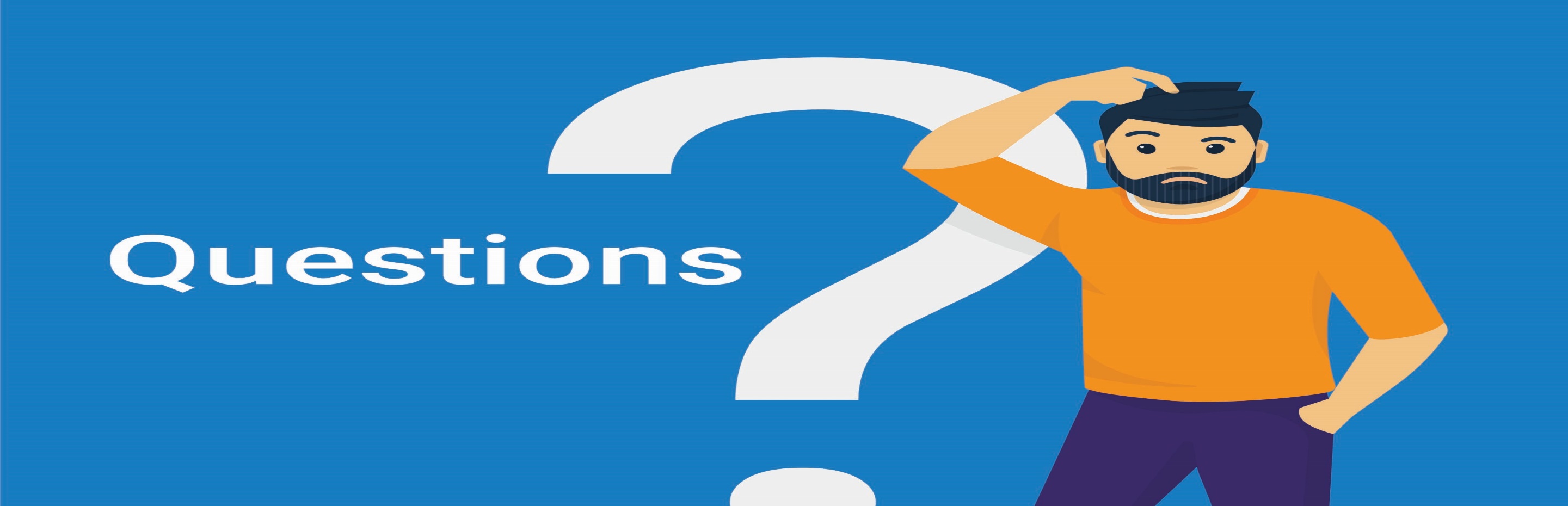 Where do I find my program instructions?
_
13
Attachment I: Program Specific Instructions
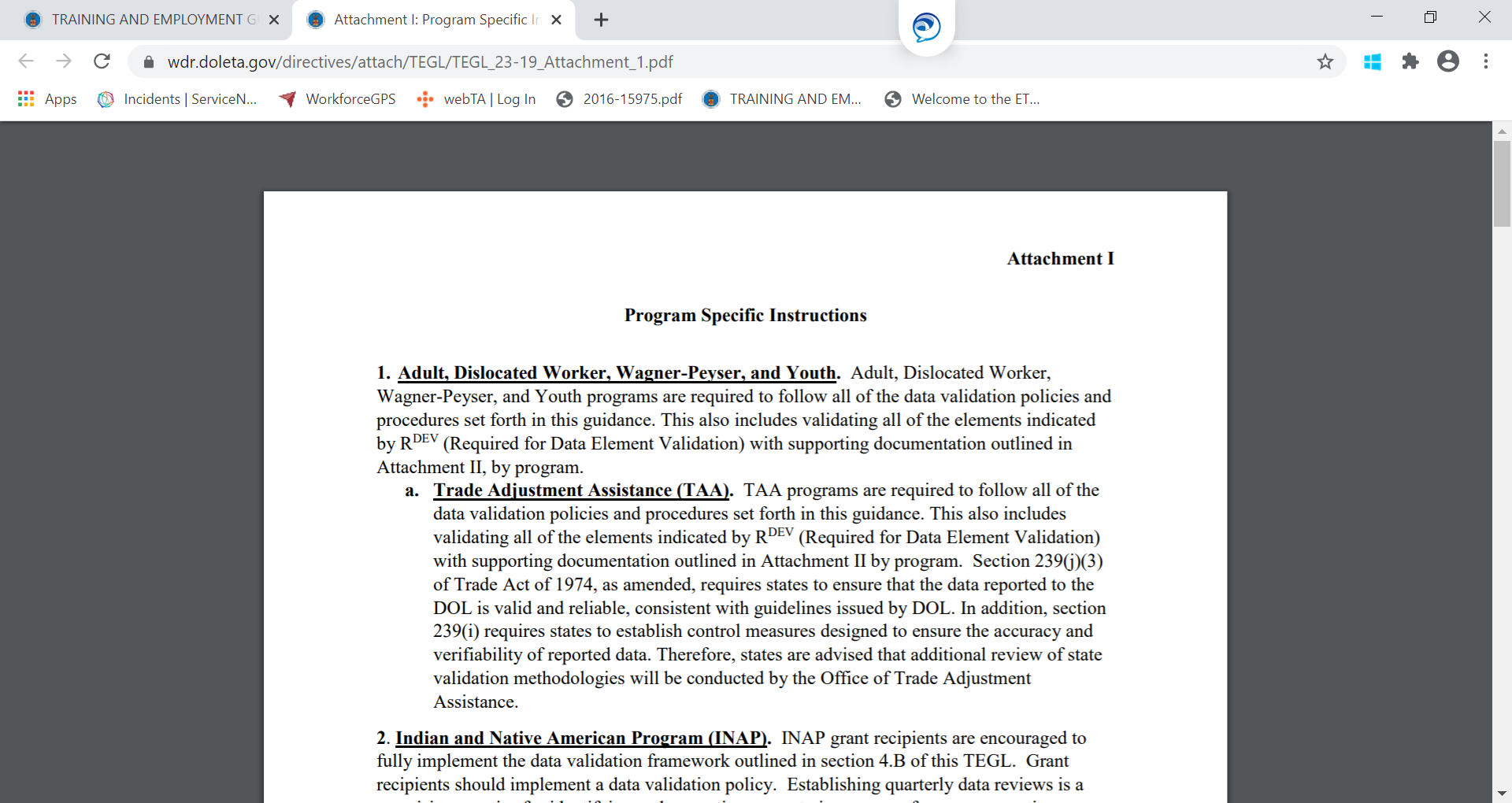 14
Key Points – Attachment II: Source Documentation
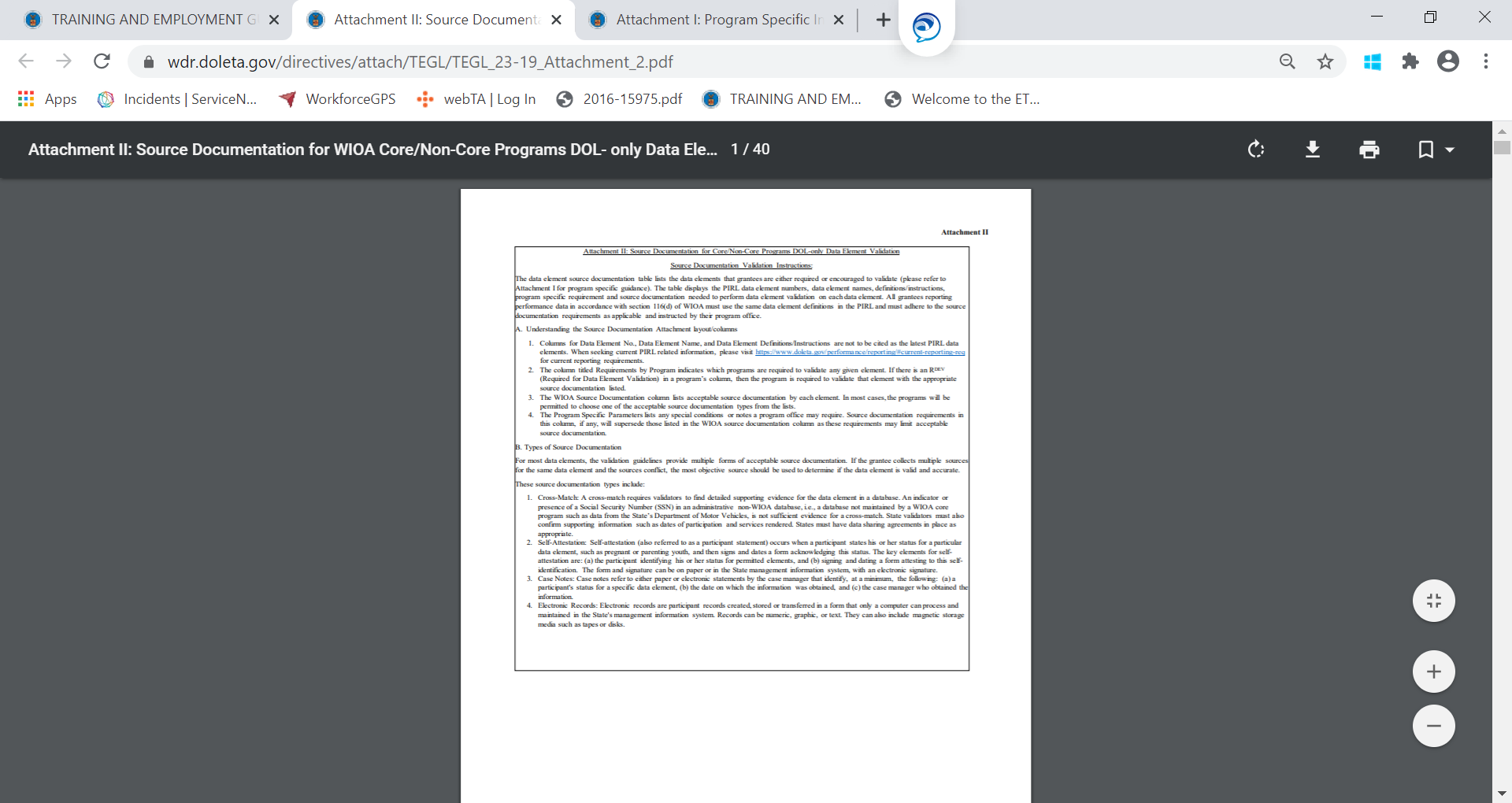 15
Source Documentation Example Employed in the 1st  Quarter after Exit
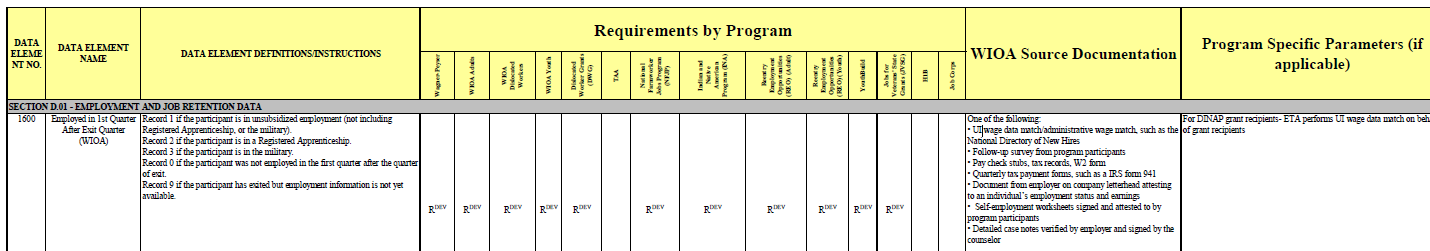 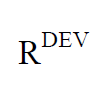 RDEV  = Required for Data Element Validation
16
Source Documentation Example Employed in the 1st  Quarter after Exit
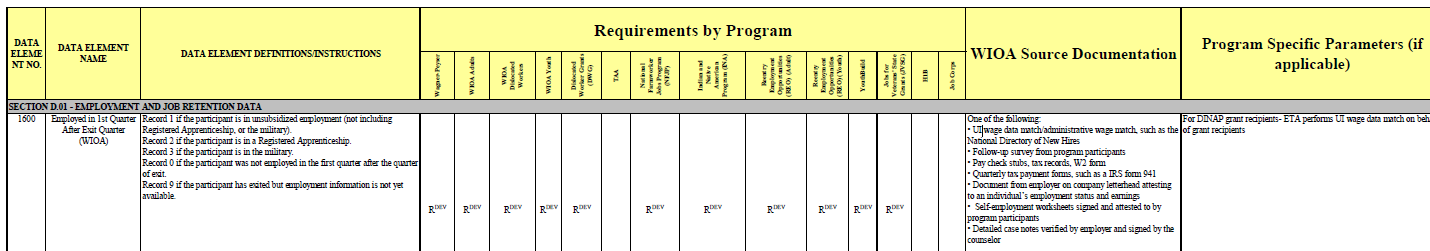 The grant recipient may choose any of the source documents listed, as appropriate.
17
Source Documentation Example Employed in the 1st  Quarter after Exit
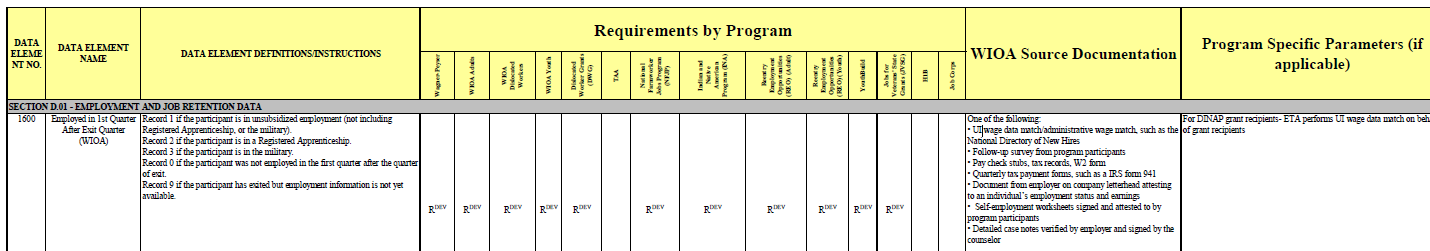 Program specific parameters may apply in some cases.
18
Key Points – Reporting Requirements
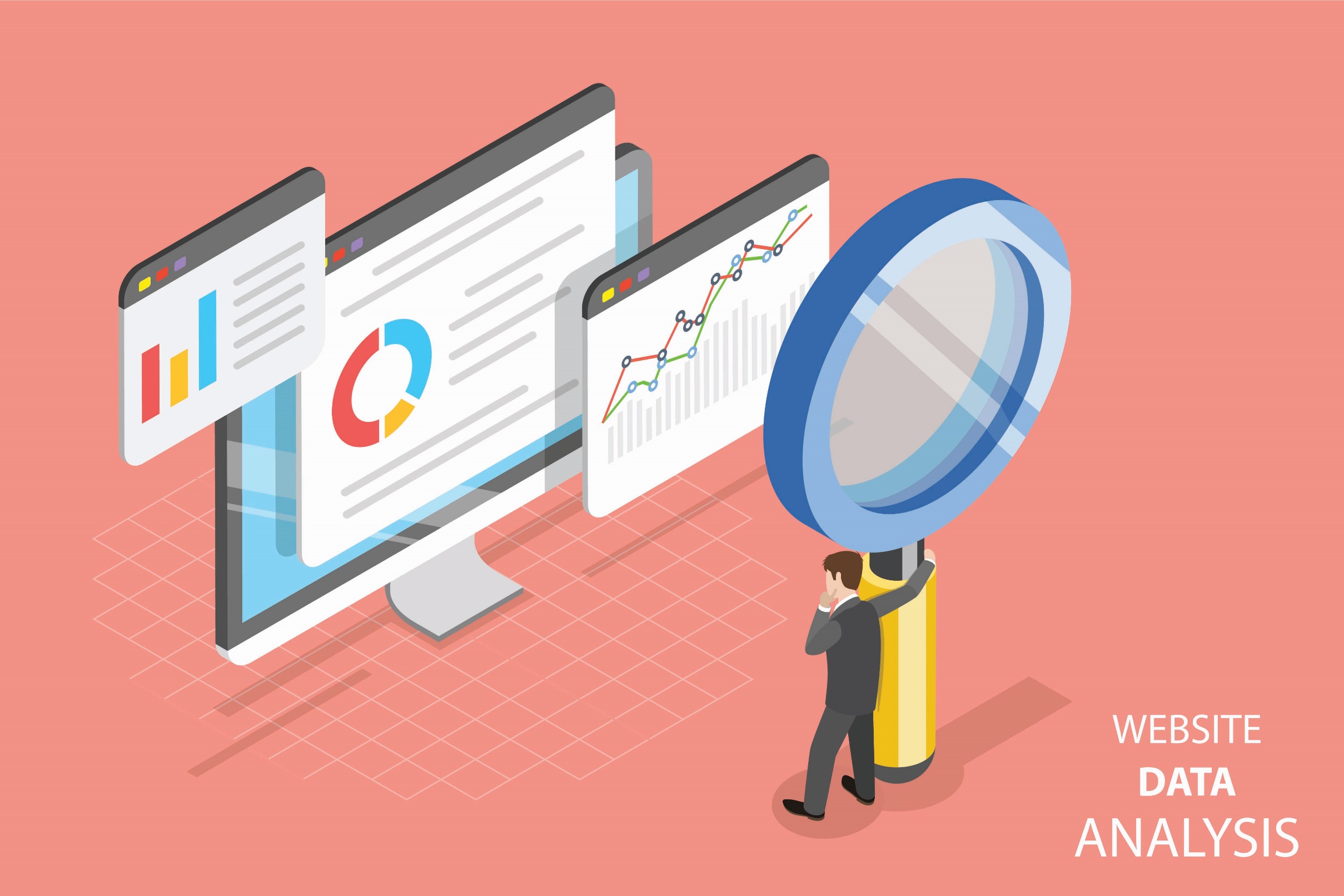 WIOA Core Programs
Annual Report Narrative
Program Specific
19
Key Points - Monitoring
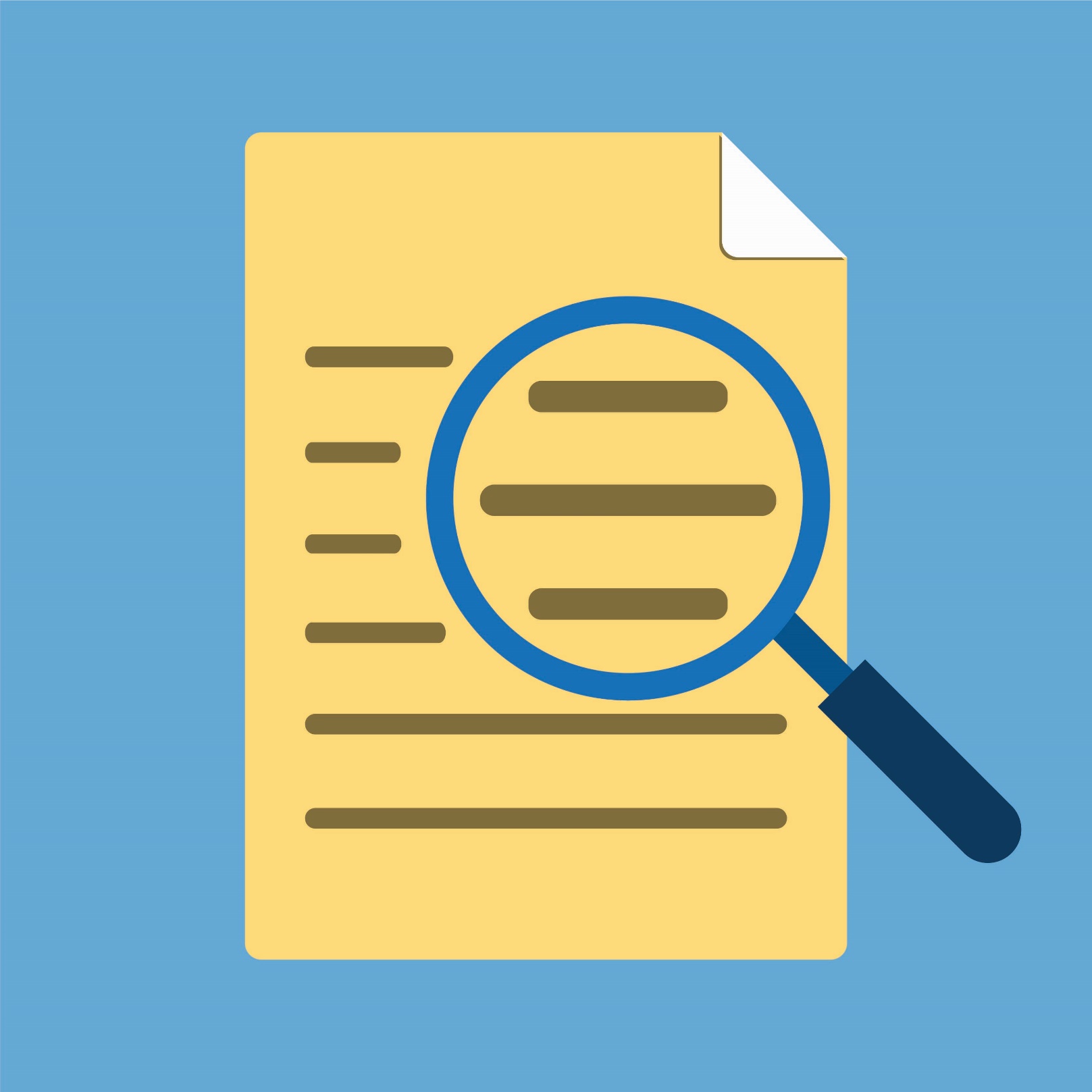 20
Attachment III: References
TEGL 10-16, Change 1: Performance Accountability Guidance for Workforce Innovation and Opportunity Act (WIOA) Title I, Title II, Title III, and Title IV Core Programs (August 23, 2017)

TEGL 14-18: Aligning Performance Accountability Reporting, Definitions, and Policies Across Workforce Employment and Training Programs Administered by the U.S. Department of Labor (DOL) (March 25, 2019)

TEGL 7-18: Guidance for Validating Jointly Required Performance Data Submitted under the Workforce Innovation and Opportunity Act (WIOA) (December 19, 2018)
21
Save the Date:
Webinar – Data Integrity Technical Assistance Tool:  Quarterly Report Analysis for WIOA Titles I and III
Learn about the Employment and Training Administration’s Quarterly Report Analysis tool for WIOA Titles I and III to support state level data validation processes.
Tuesday, August 18, 2020, 1:00 PM – 2:00 PM ET
22
Any Questions?
Please type your question in the chat room, or press *6 to unmute your phone line.
23
Contact Us
ETAPerforms@dol.gov
24
Thank You!
Need help?  Email: Support@workforceGPS.org
_